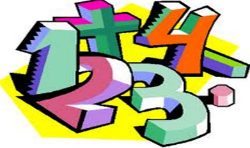 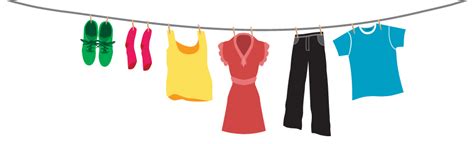 my wardrobe
Lesson components
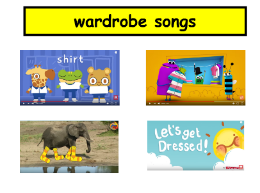 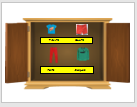 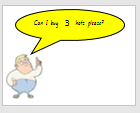 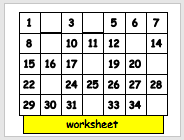 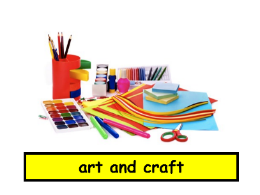 wardrobe songs
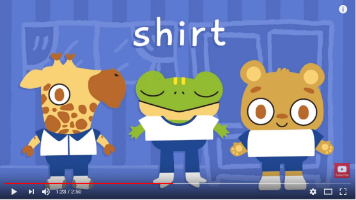 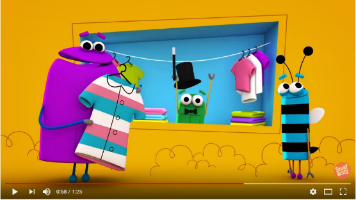 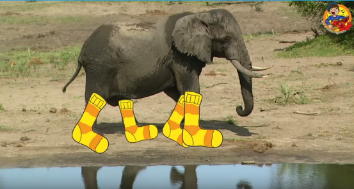 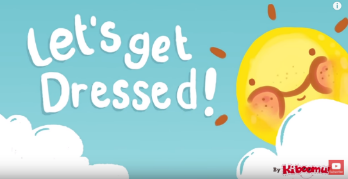 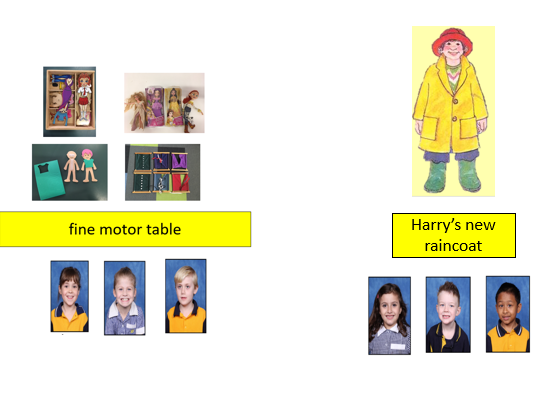 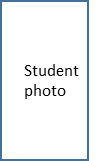 Student photo
Student photo
Student photo
Student photo
Student photo
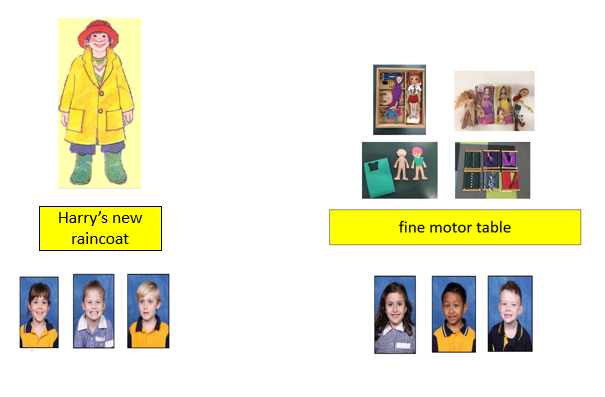 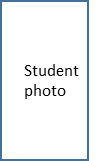 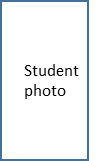 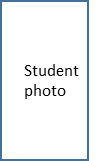 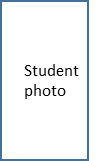 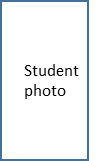 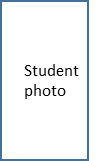 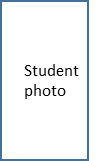 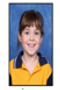 Writes numbers 1-30
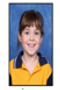 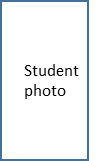 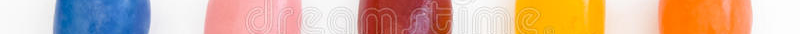 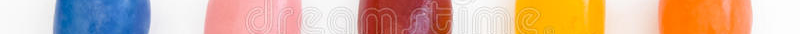 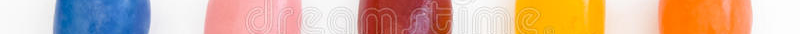 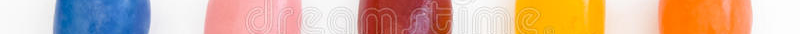 2 digit numbers
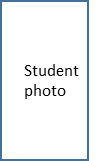 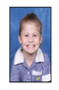 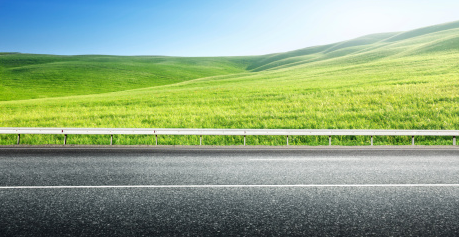 Counts objects up to 30
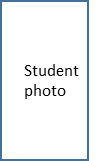 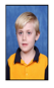 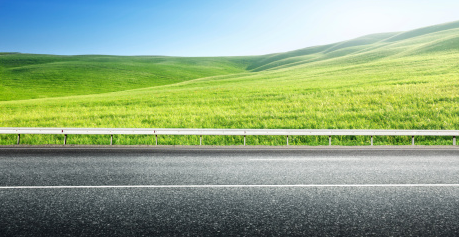 Counts objects up to 30
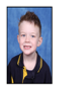 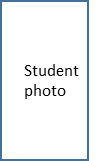 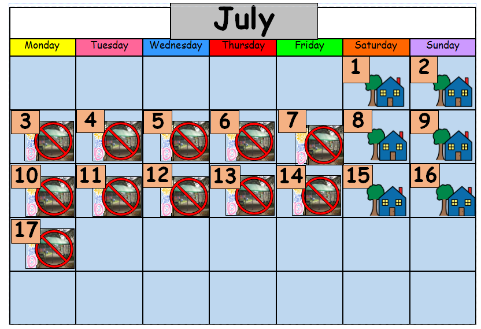 Order numbers 1-20
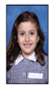 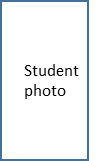 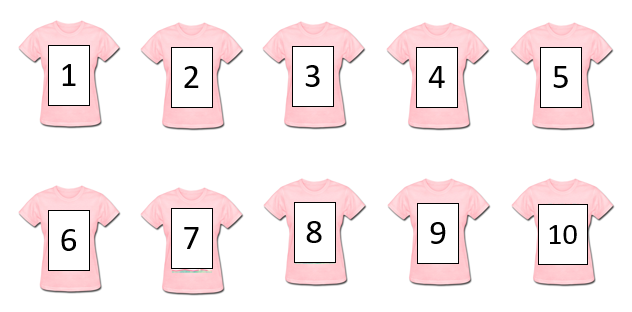 Order numbers 1-10
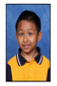 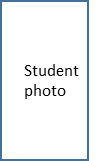 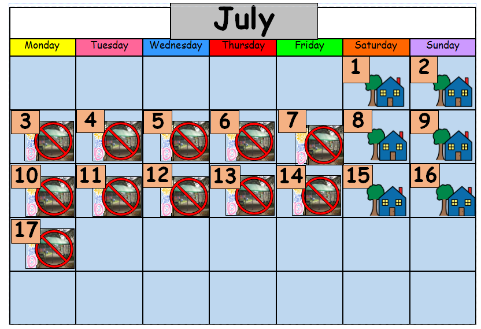 What’s before or after?
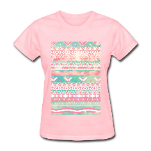 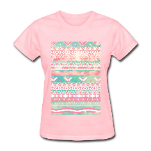 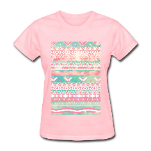 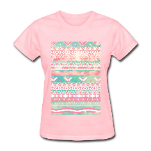 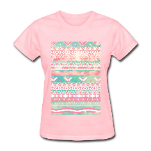 1
3
2
4
5
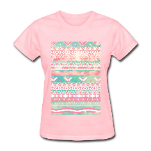 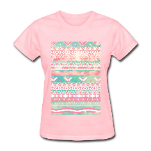 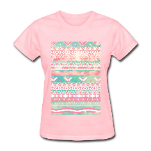 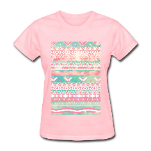 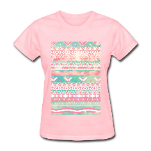 8
9
10
7
6
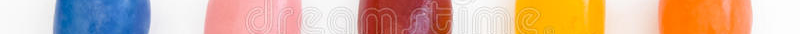 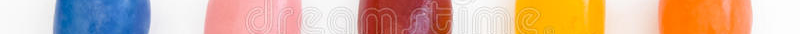 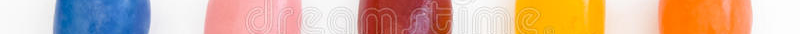 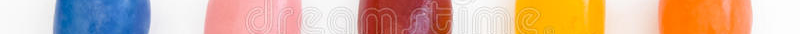 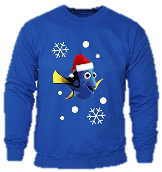 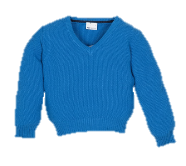 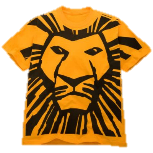 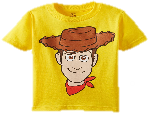 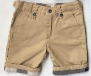 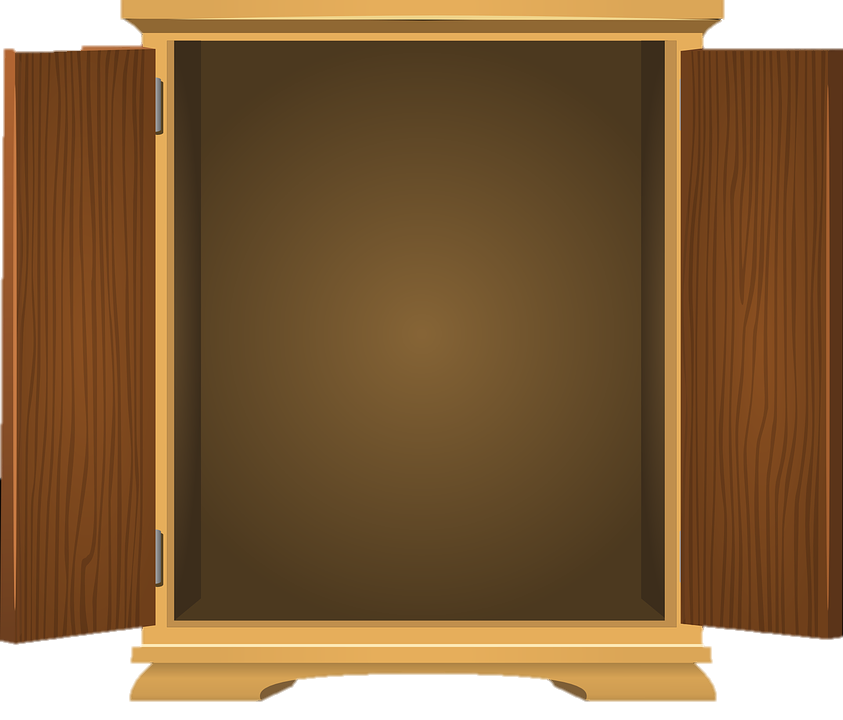 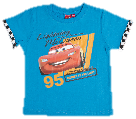 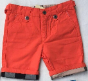 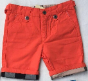 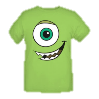 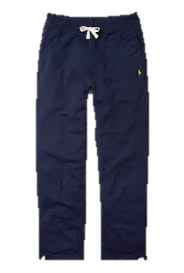 T shirts                    Shorts
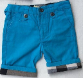 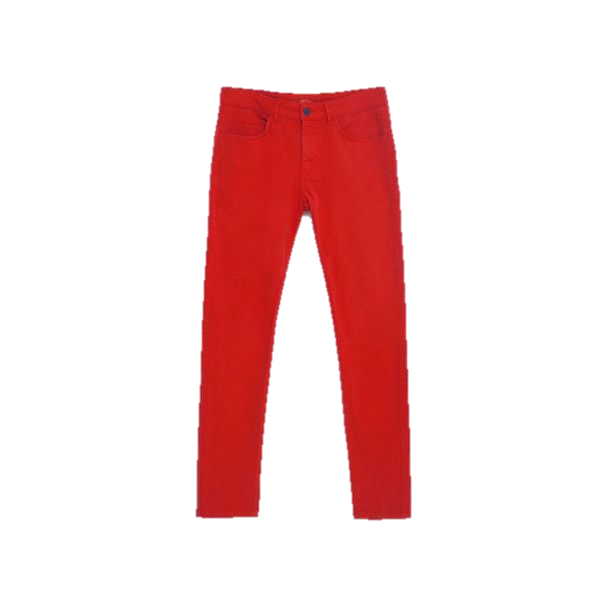 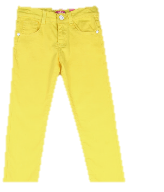 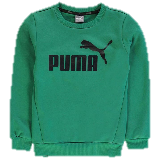 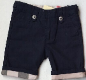 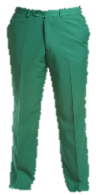 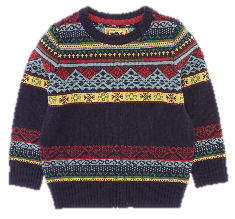 Pants                         Jumpers
Can I buy      hats please?
3
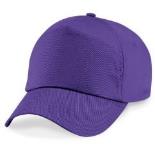 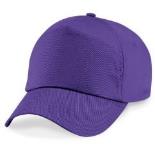 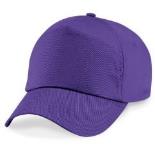 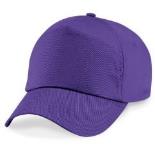 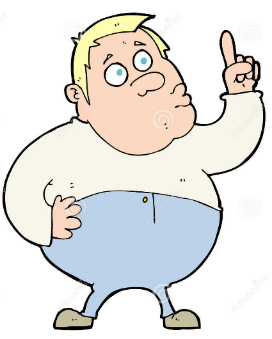 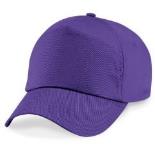 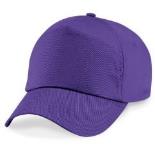 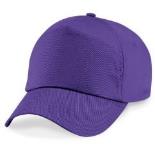 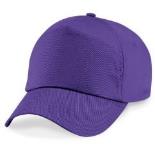 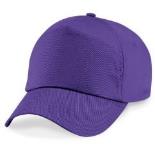 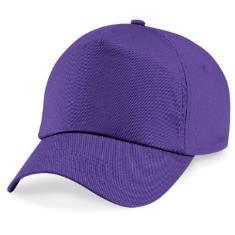 Can I buy      hats please?
2
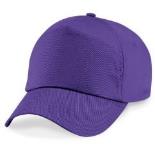 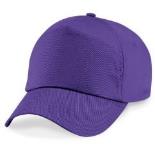 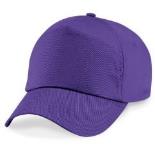 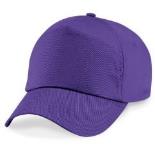 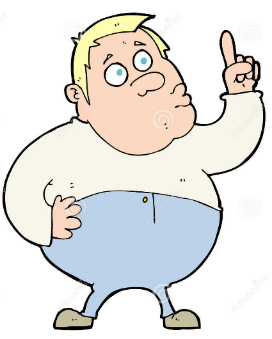 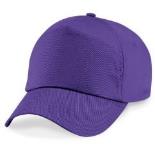 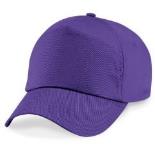 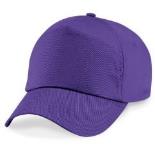 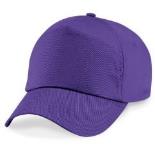 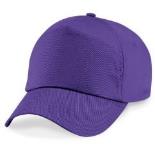 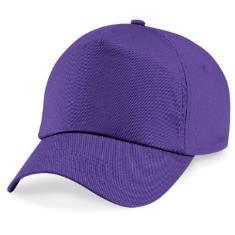 Can I buy      hats please?
6
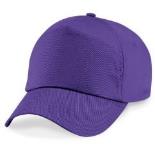 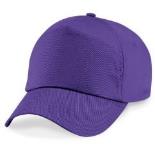 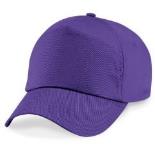 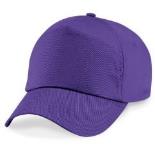 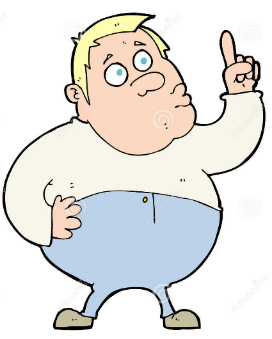 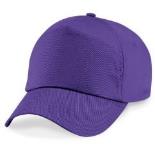 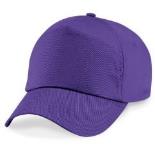 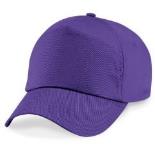 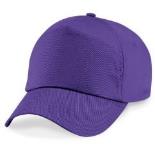 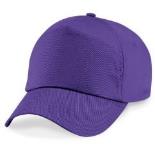 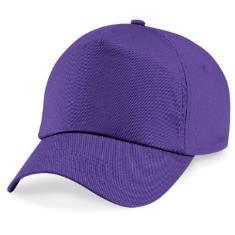 Can I buy      hat please?
1
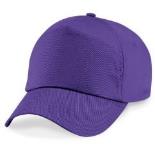 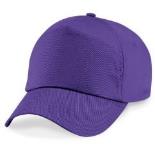 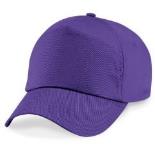 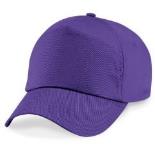 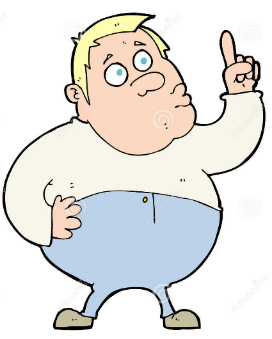 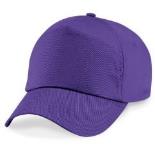 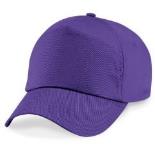 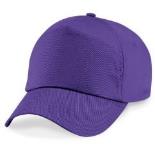 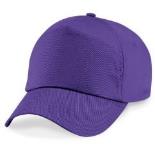 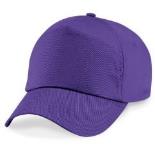 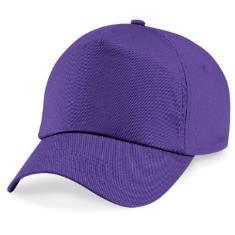 Can I buy      hats please?
5
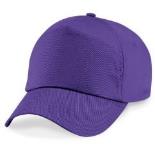 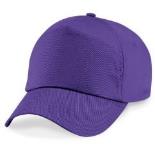 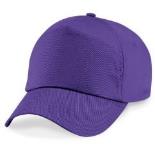 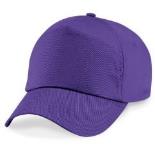 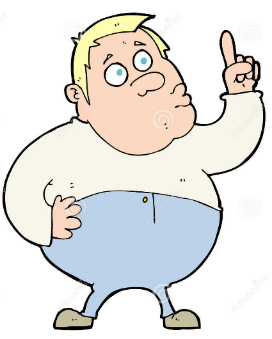 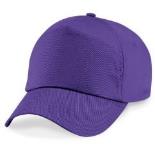 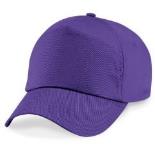 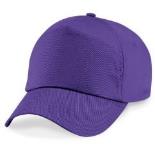 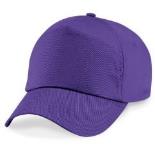 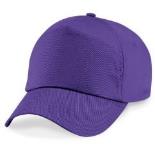 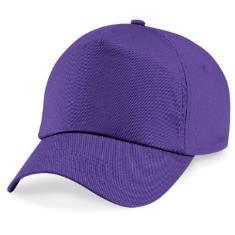 Can I buy      hats please?
7
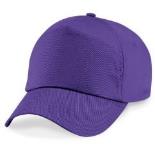 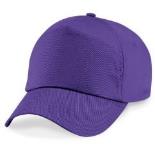 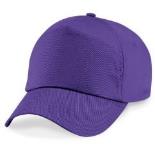 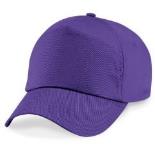 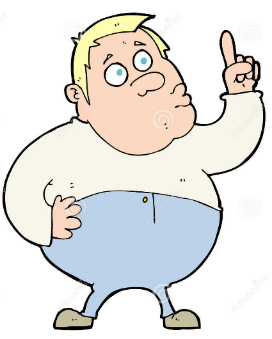 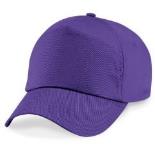 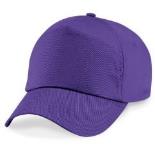 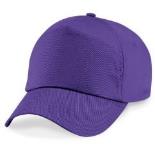 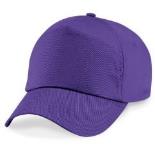 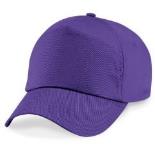 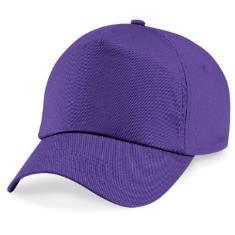 1
3
5
6
7
11
8
10
12
14
16
15
17
19
20
25
22
24
26
27
28
30
29
31
33
34
worksheet
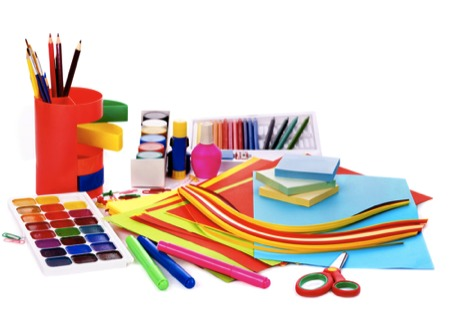 art and craft
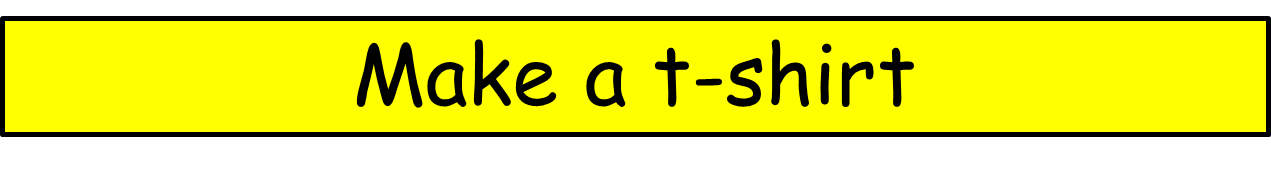 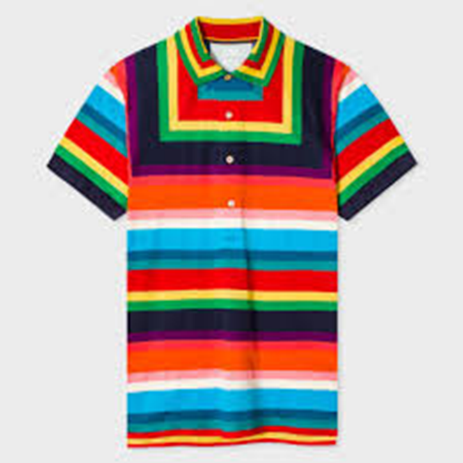 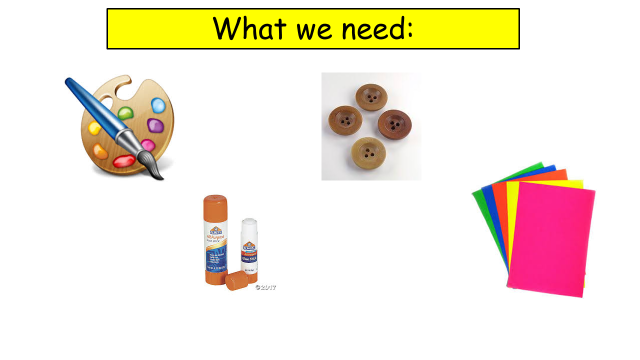 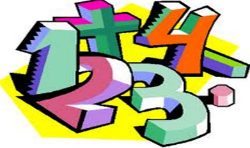 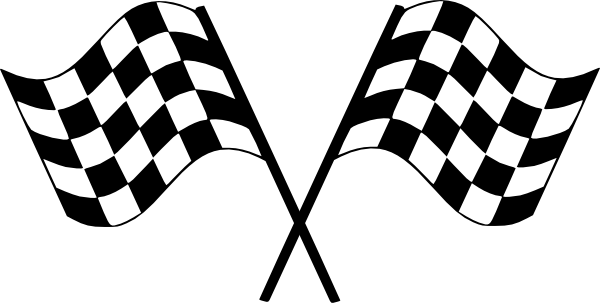 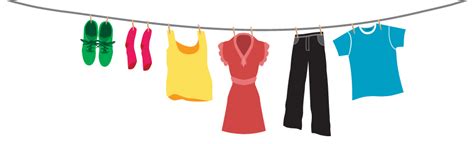 my wardrobe
Lesson components
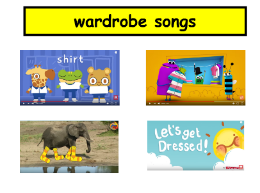 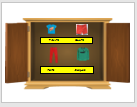 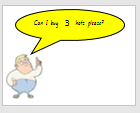 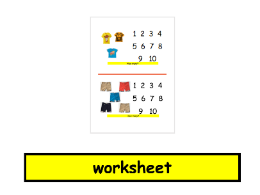 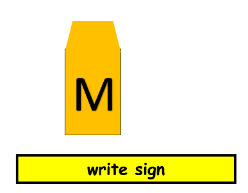 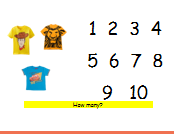 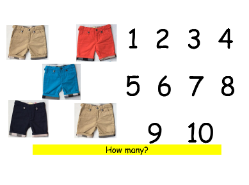 worksheet
M
write sign
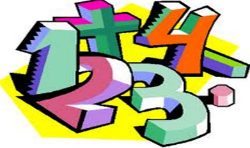 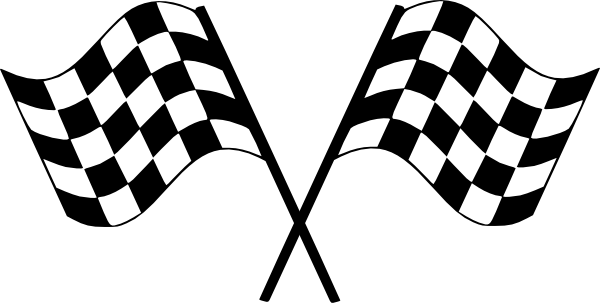 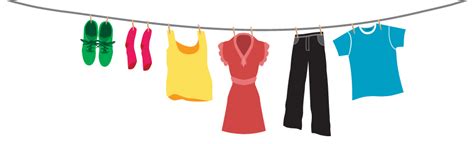 my wardrobe
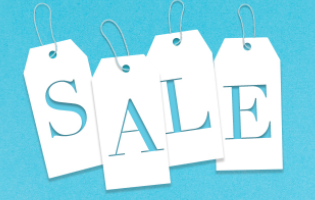 1  2  3  4 5  6  7  8 9   10
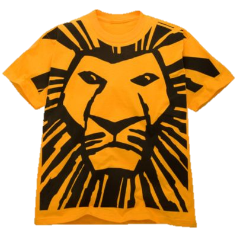 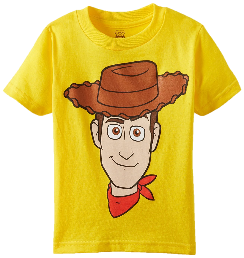 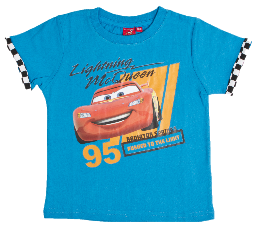 How many?
1  2  3  4 5  6  7  8 9   10
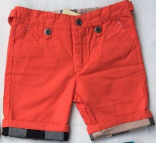 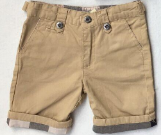 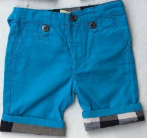 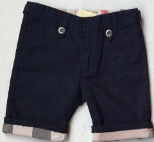 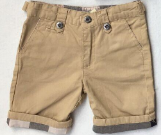 How many?
1  2  3  4 5  6  7  8 9   10
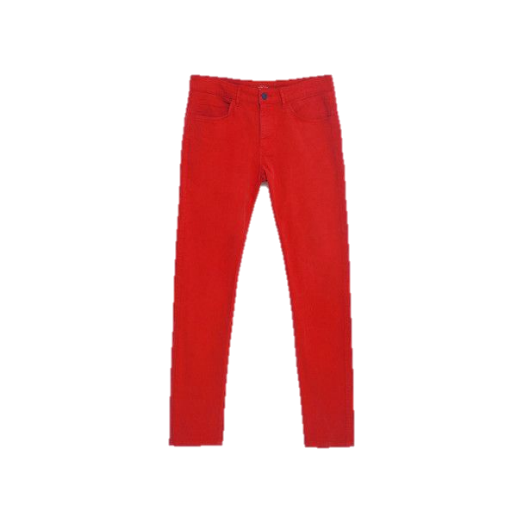 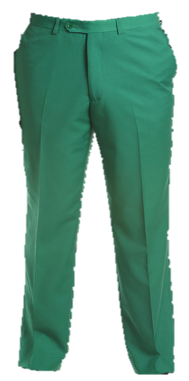 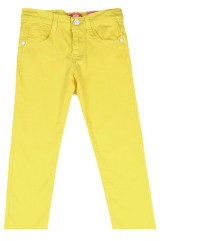 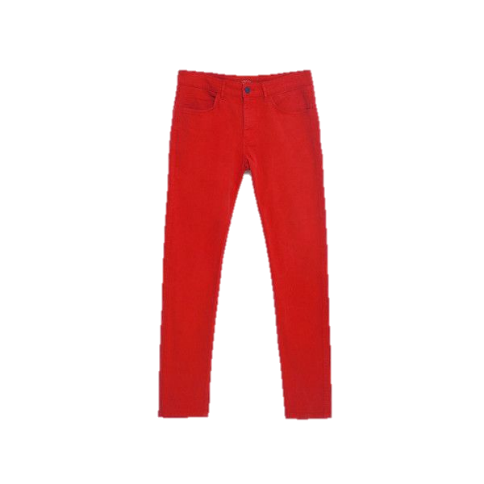 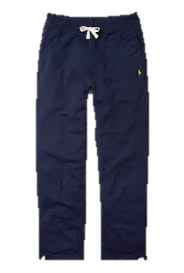 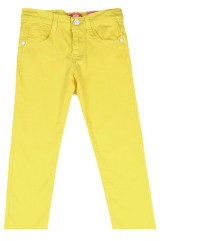 How many?
1  2  3  4 5  6  7  8 9   10
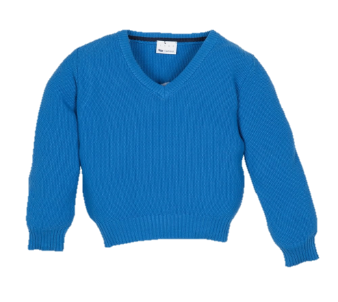 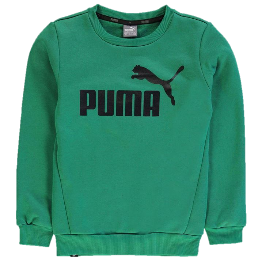 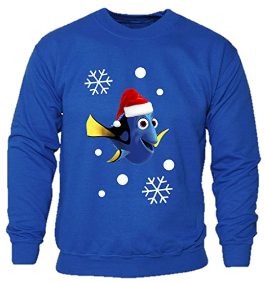 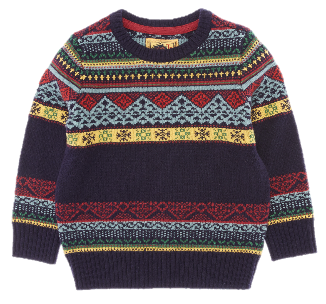 How many?
Lesson components
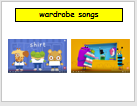 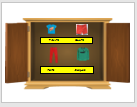 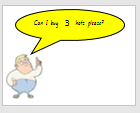 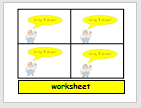 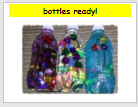 wardrobe songs
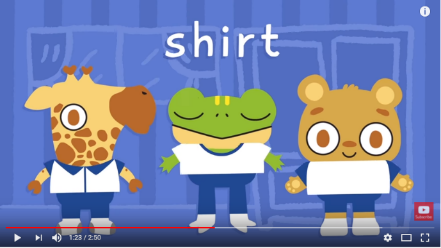 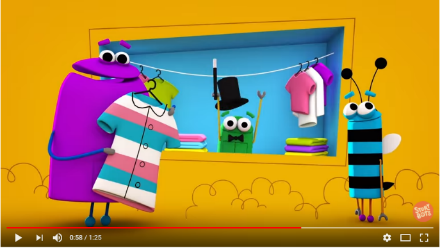 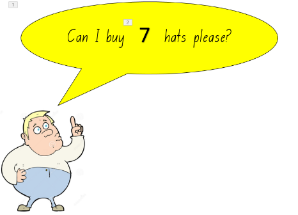 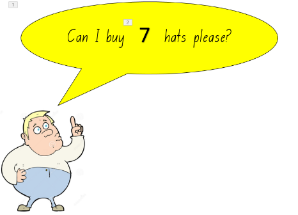 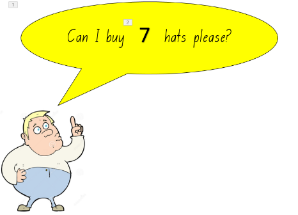 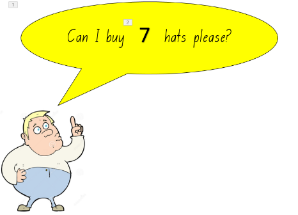 worksheet
We need:
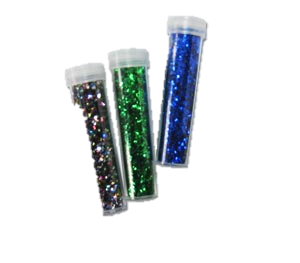 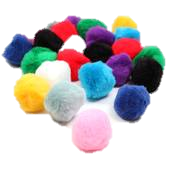 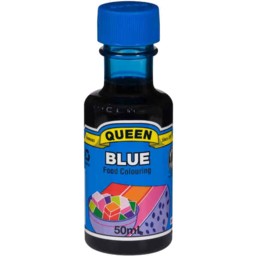 pom poms
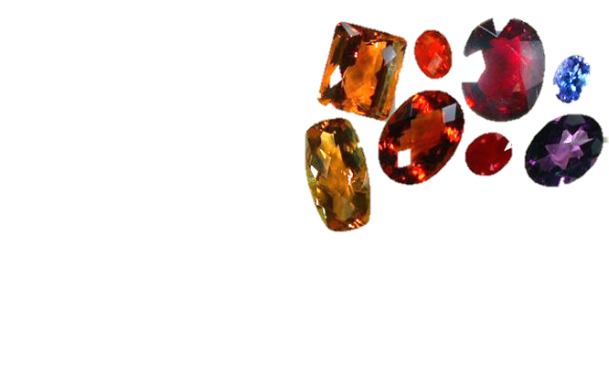 glitter
food colouring
jewels
Step 1: pour water into bottle
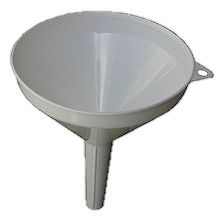 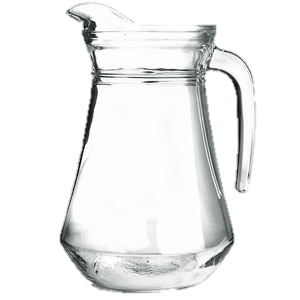 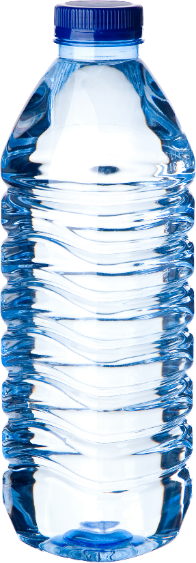 Step 2: drop in 5 pom poms
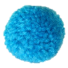 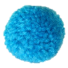 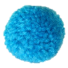 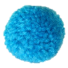 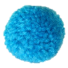 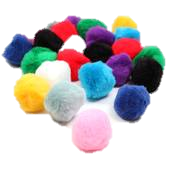 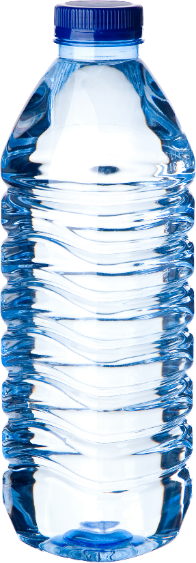 Step 3: drop in 5 jewels
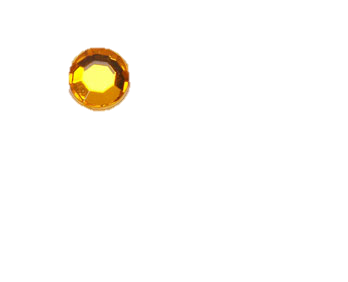 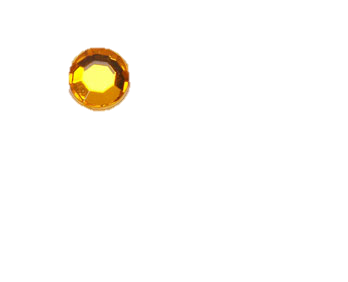 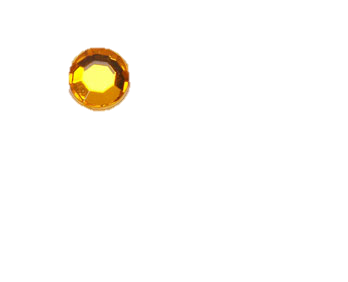 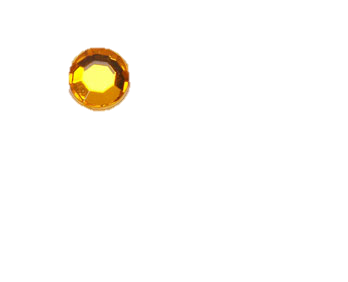 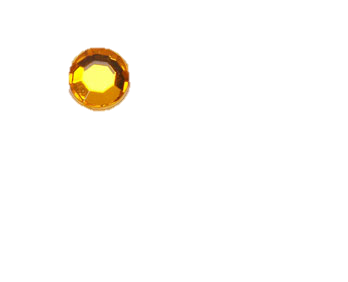 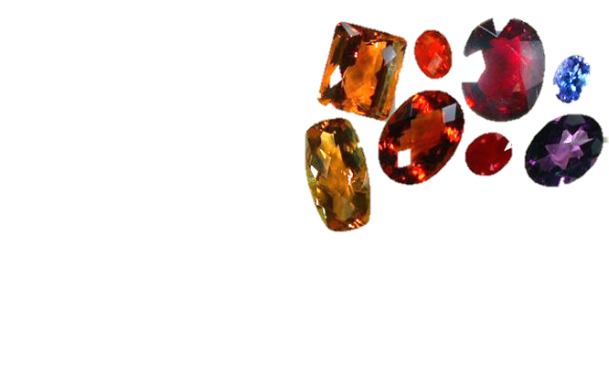 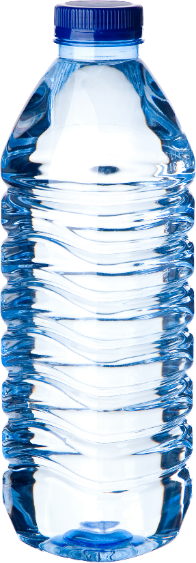 Step 4: pour glitter in bottle
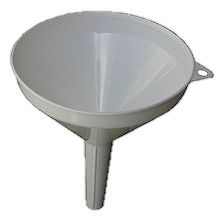 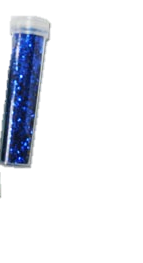 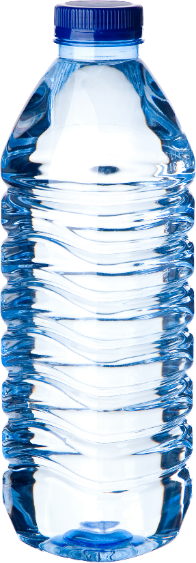 Step 5: put 3 drops of colour in bottle
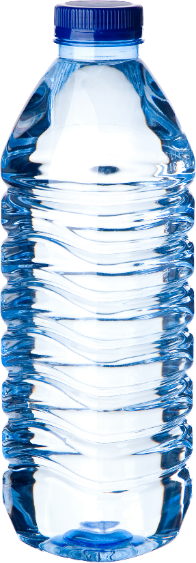 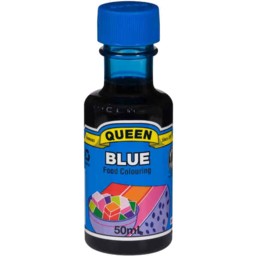 Step 6: shake bottle
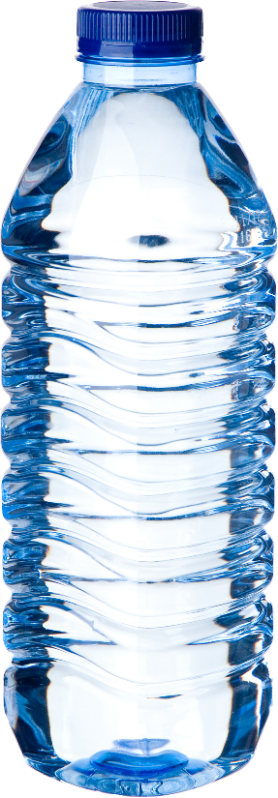 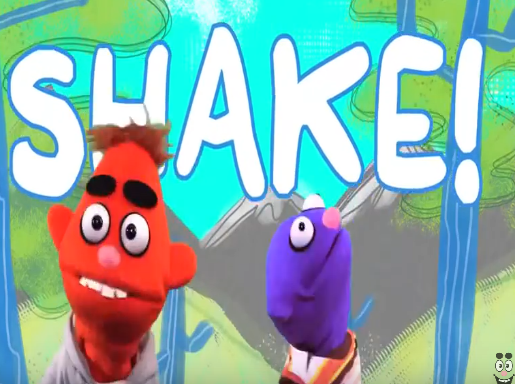 bottles ready!
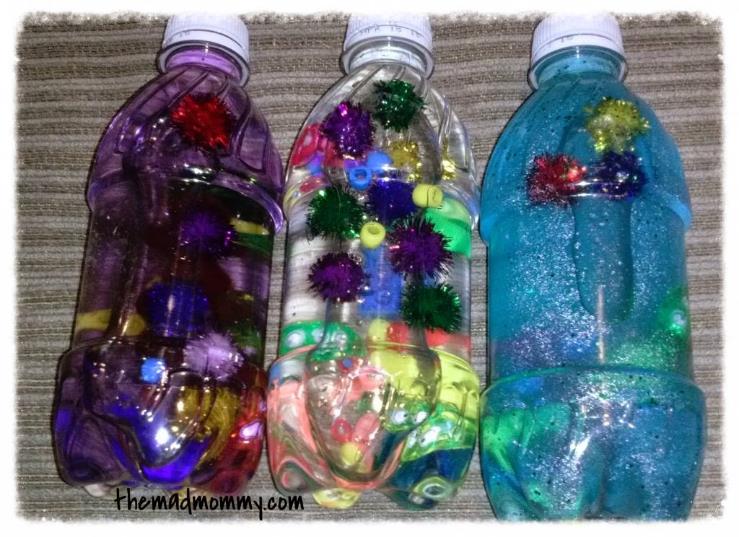